Сіз әлі қайсы оқуды таңдайтыныңызды білмей жүрсізбе?
Еліміздің үздік ЖОО-да оқығыңыз келе ме?Неге біздің ЖОО таңдайды?
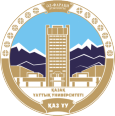 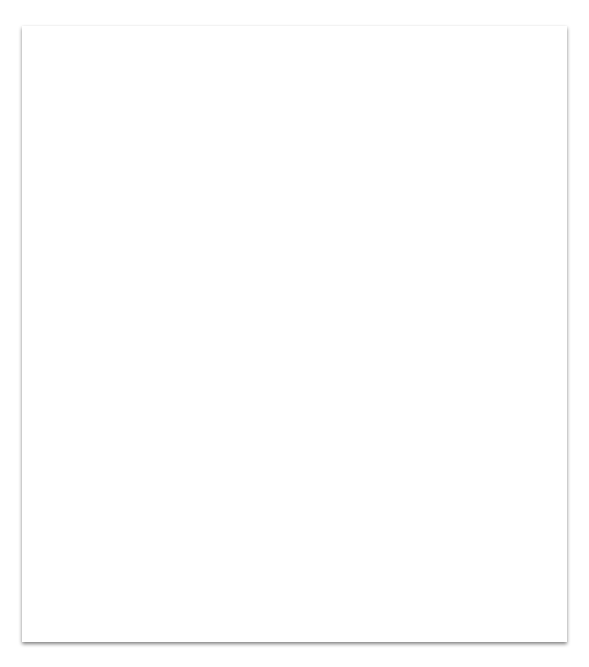 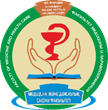 әл-Фараби  атындағы Қазұу QS World University Rankings Британдық агенттігінің беделді рейтингісінде 165 орын алатын Орта Азияның барлық аумағындағы жалғыз жоғары оқу орны және әл-Фараби атындағы ҚазҰУ дипломы әлемдік білім беру кеңістігінде мойындалады!
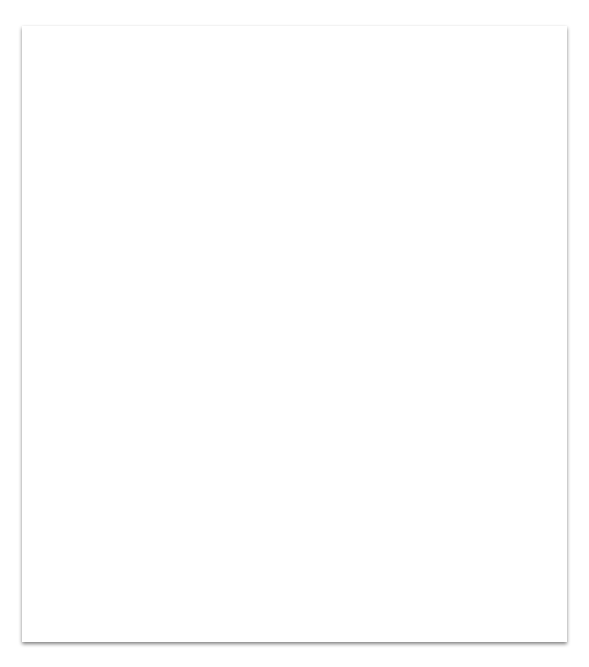 Ағымдағы жылы ARES беделді еуропалық рейтингінің мәліметтері бойынша, әл-Фараби атындағы ҚазҰУ-да. "АА" деген баға алып, жетекші еуропалық университеттердің қатарына енді!
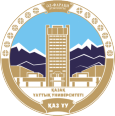 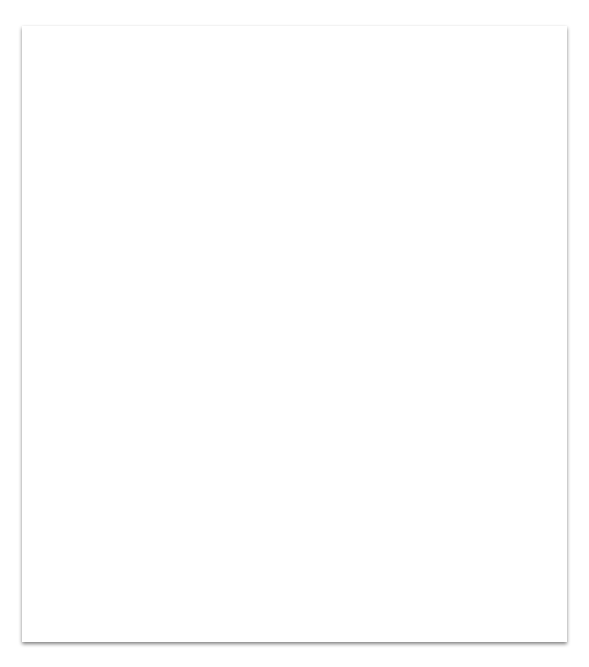 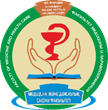 әл-Фараби атындағы Қазұу. Қазақстанның бірінші ұлттық зерттеу университеті болып табылады және көптеген жылдар бойы барлық ұлттық рейтингтерде бірінші орында тұр!
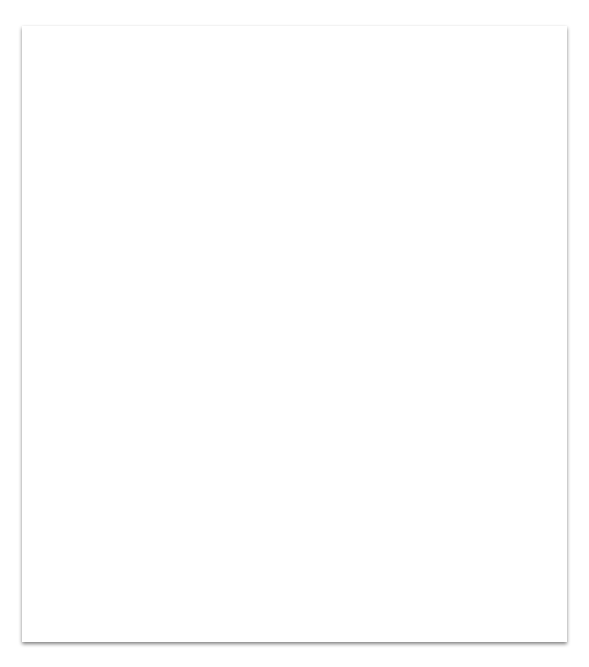 әл-Фараби атындағы Қазұу. өзінің университеттік клиникасы, БМСК орталығы, клиникалық-диагностикалық орталығы, сондай-ақ клиникалық базалары, жеке отандық және шетелдік медициналық ұйымдардың желісін қолдау бар!
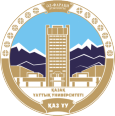 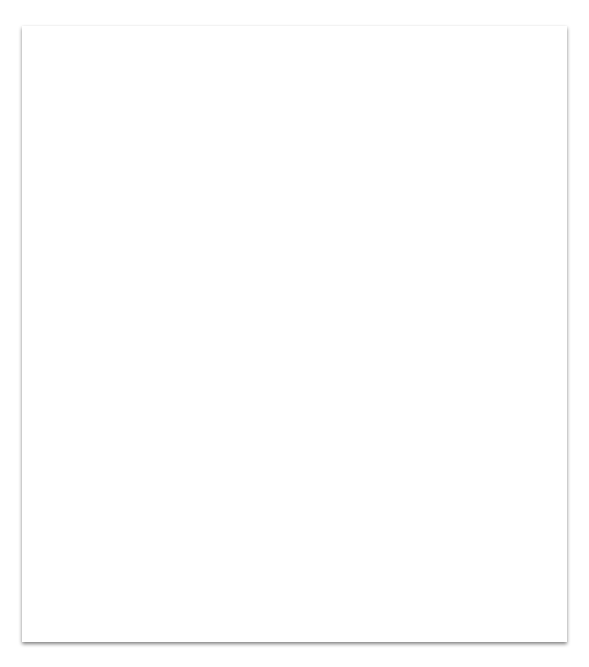 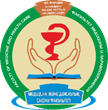 Ақпараттық ресурстарды оқыту  ағылшын тілінде (Up-to-Date, Clinical learning, АҚШ және Ұлыбританияның жетекші медициналық мектептерінің оқулықтарын) пайдалана отырып, үш тілде (қазақ, орыс, ағылшын) өтеді)
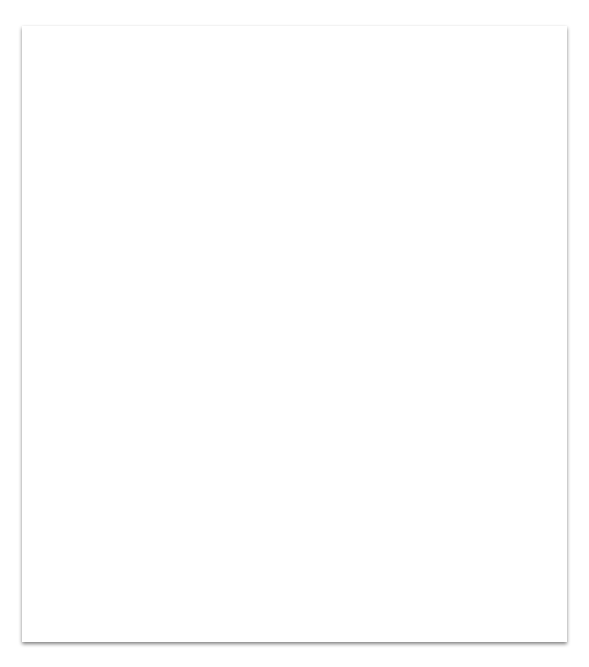 Профессор-оқытушылар құрамы-шет елдерде білім алған, ағылшын тілін меңгерген, тек алдыңғы қатарлы технологияларды қолданатын Қазақстанның үздік оқытушылары!
Біз ұсынамыз:
Медициналық-профилактикалық іс-мамандықтар бойынша магистратура:ЭпидемиологияГигиена
Денсаулық сақтау саласындағы бірегей және озық бизнес - әкімшілік бағдарламалары:МВАЕМВА DBA
Қоғамдық денсаулық сақтау – барлық үш деңгей бойынша: Бакалавриат Магистратура Докторантура
Үздіктер үшін Үздік ЖОО!
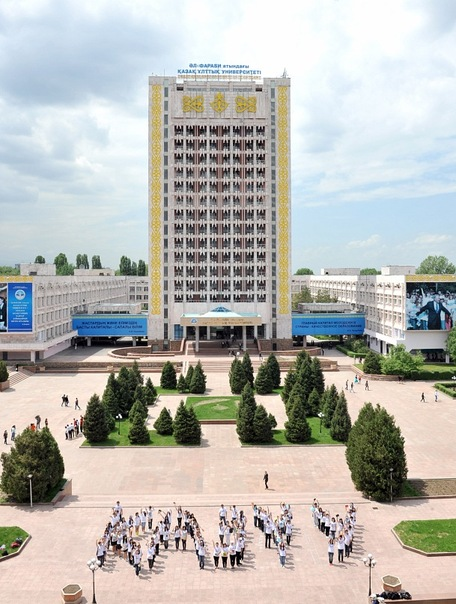 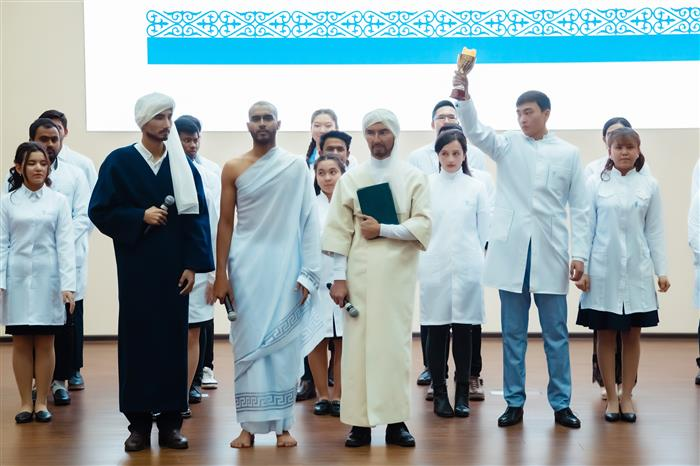 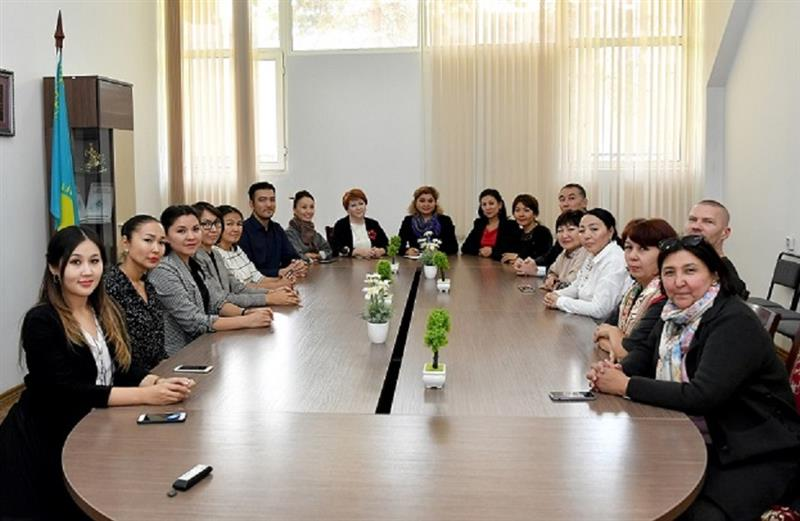